Water Web Services
By David R. Maidment
Center for Research in Water Resources
University of Texas at Austin
USGS
LCRA
NWS
COA
NDFD
Web Services HUB
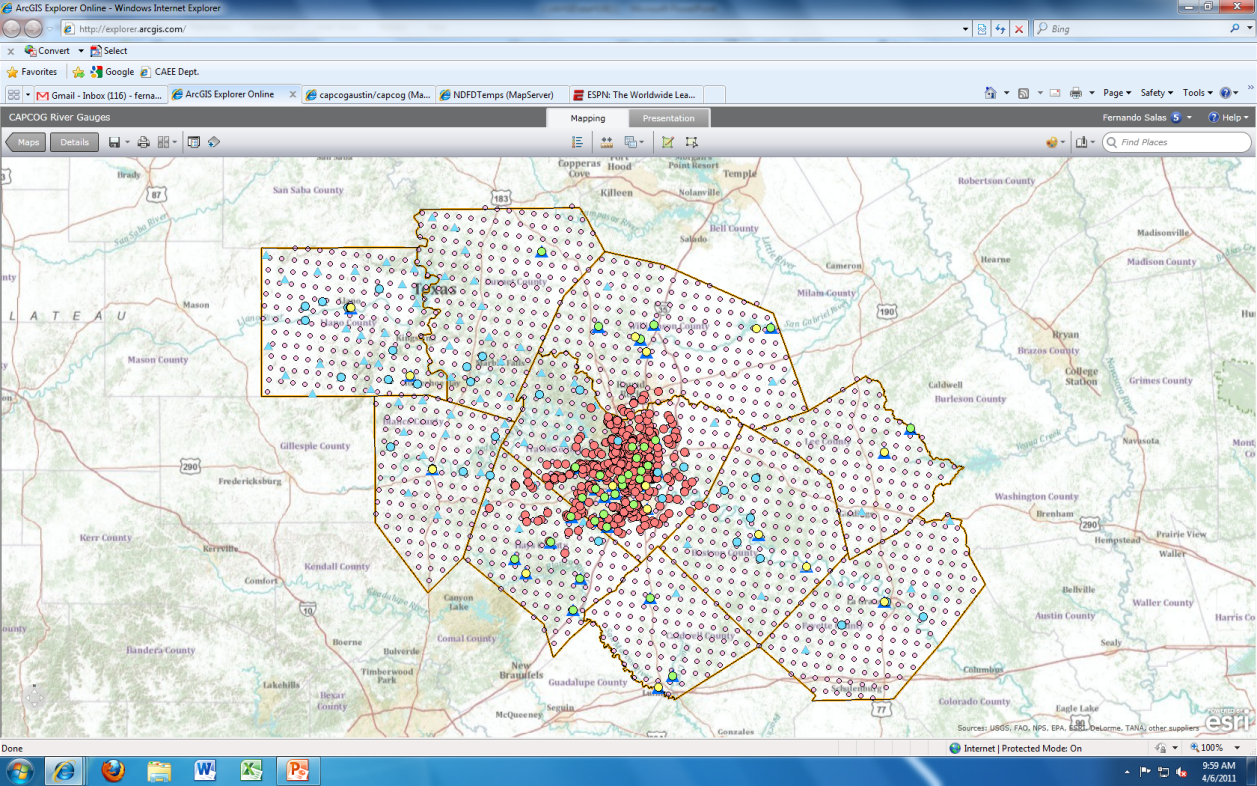 Kisters North America User Conference
Sacramento, CA, Sept 12, 2011
Water Web Services
Situational awareness for flash flooding
Web services for water and geospatial data
Demo of KiWIS for the CAPCOG area (Matt Ables)
Computing in the Cloud
Water Web Services
Situational awareness for flash flooding
Web services for water and geospatial data
Demo of KiWIS for the CAPCOG area (Matt Ables)
Computing in the Cloud
Tropical Storm Hermine, Sept 7-8, 2010
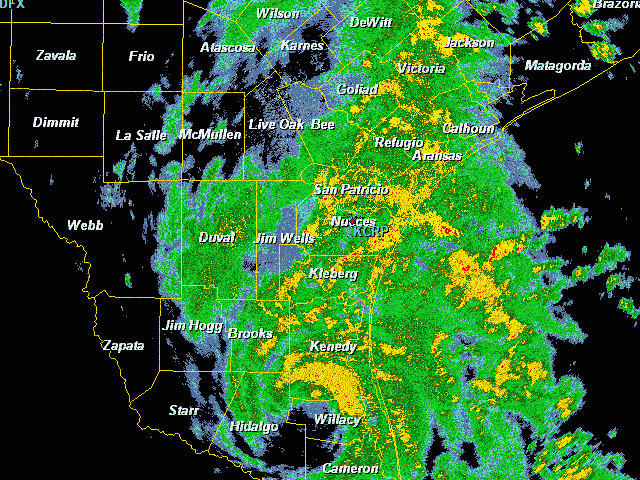 Local Information during Tropical Storm Hermine (7-8 Sept 2010)
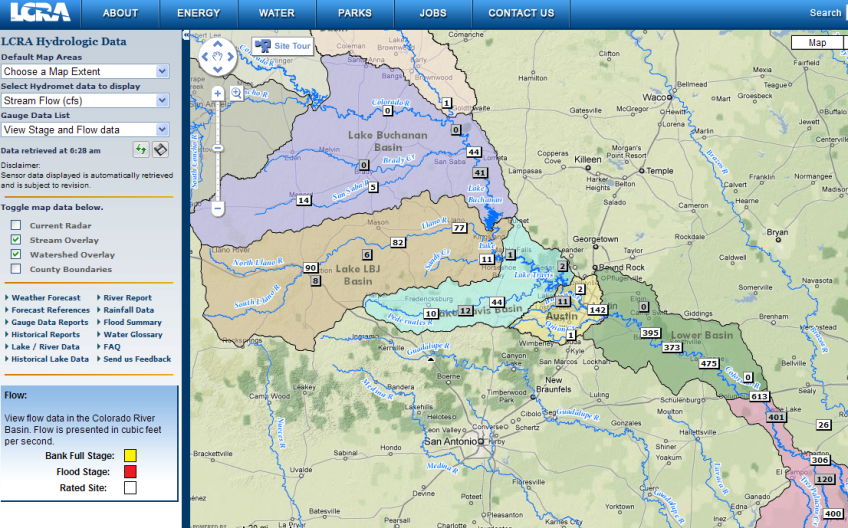 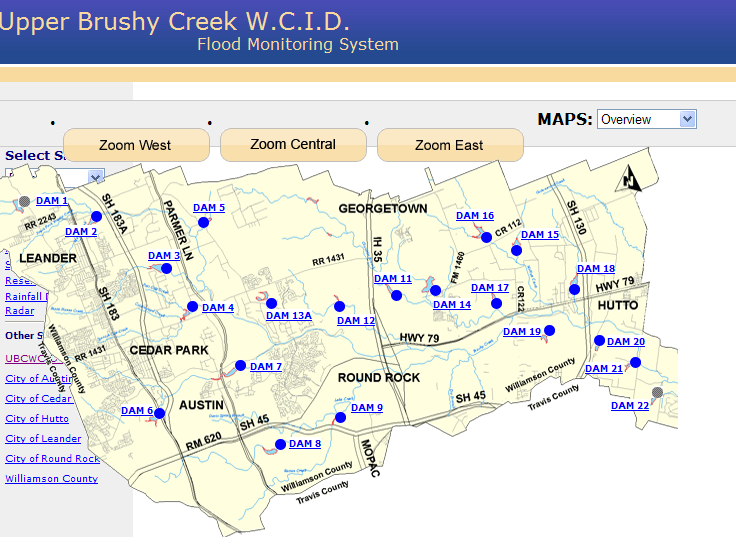 Upper Brushy Creek (Round Rock)
LCRA
Bring data together into one system
http://hydromet.lcra.org
http://ubcwcid.org/Overview/Overview.aspx?id=1
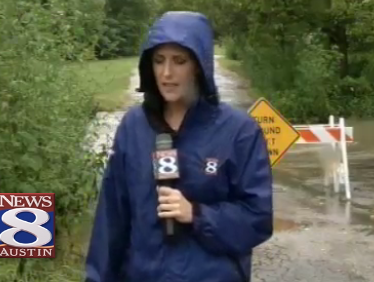 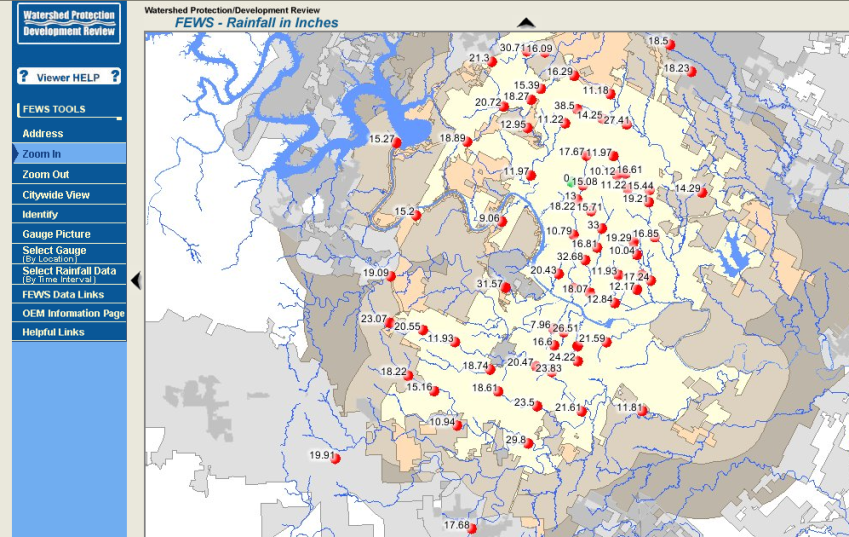 TV
City of Austin
http://coagis1.ci.austin.tx.us/website/COAViewer_fews/viewer.htm
Emergency Response and Flooding
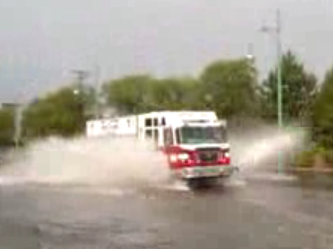 They want to be the rescuers not the rescued!
Public Safety Answering Points in the CAPCOG region(Capital Area Council of Governments)
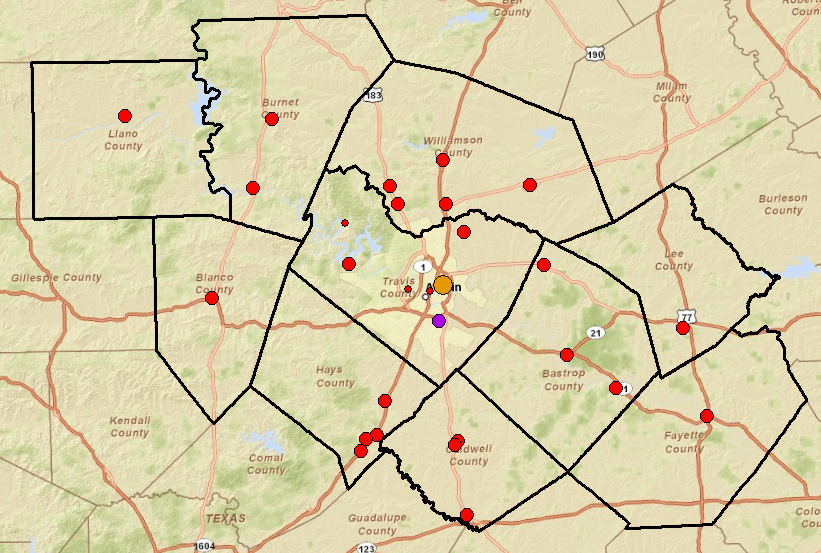 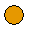 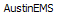 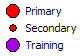 Emergency calls are referenced on the road and street network
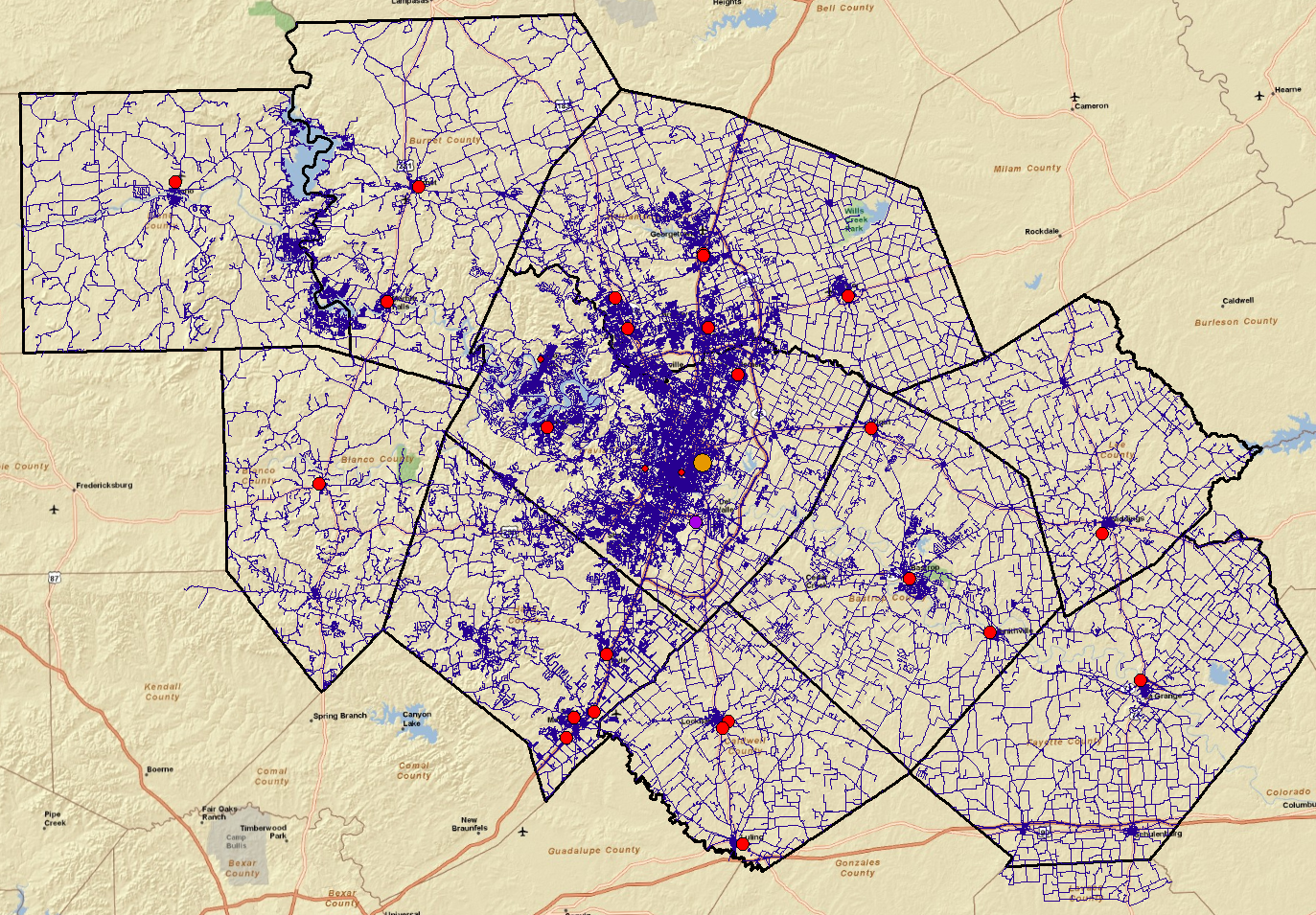 Address points locate individual homes and buildings
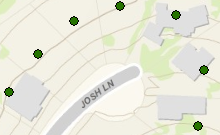 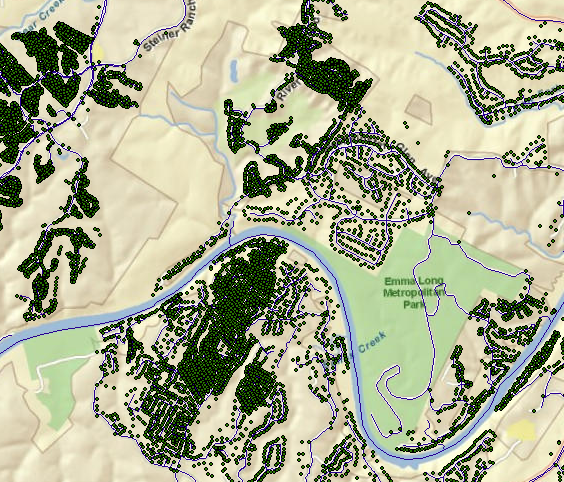 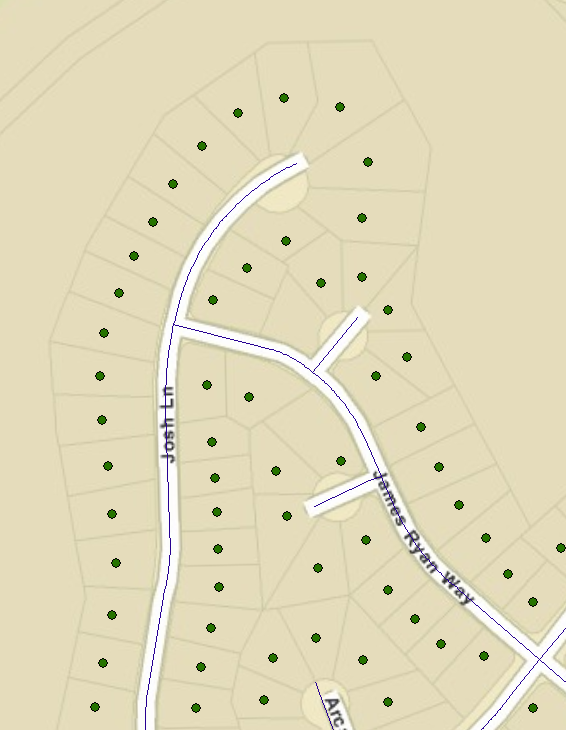 Address points and building footprints
There are 687,000 address points in the CAPCOG region
Address point is the center of a legal lot and is referenced to a location on the road network
How 911 calls are handled now
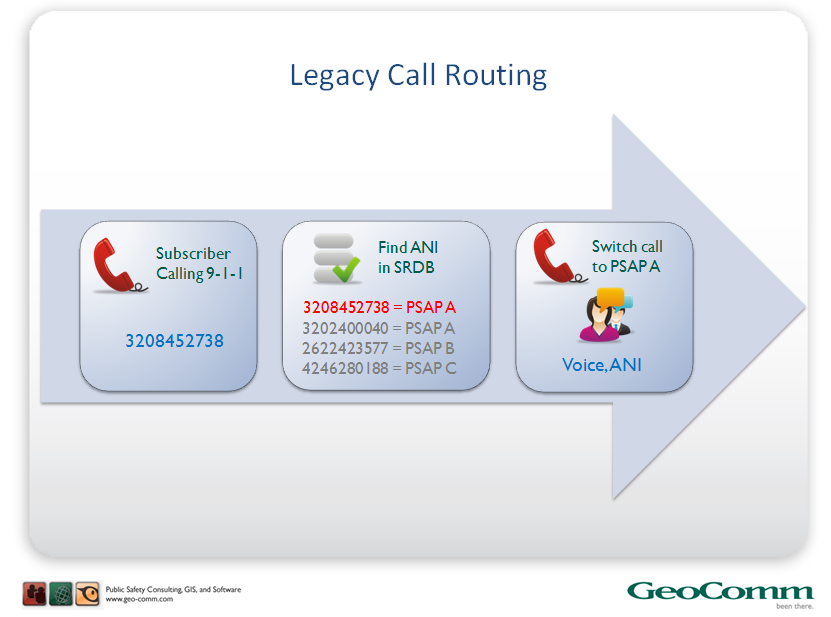 71% of emergency calls are made from cell phones
PSAP = Public Safety Answering Point
Slide from: John BrosowskyProduct Development Director, GeoComm
ESInet – Emergency Services Internet Network
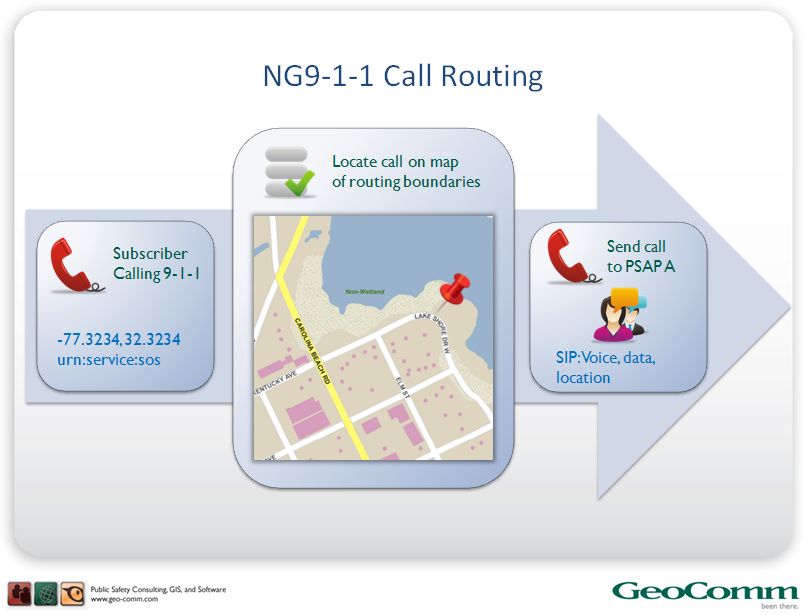 Next Generation 911
Geographic location by coordinates
Slide from: John BrosowskyProduct Development Director, GeoComm
Water Web Services
Situational awareness for flash flooding
Web services for water and geospatial data
Demo of KiWIS for the CAPCOG area (Matt Ables)
Computing in the Cloud
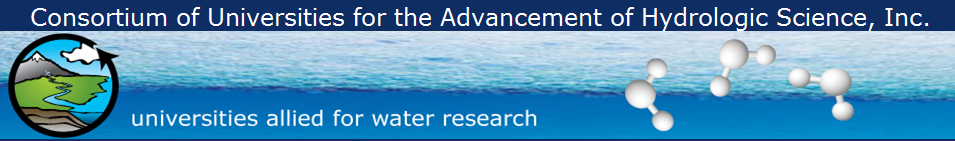 http://www.cuahsi.org
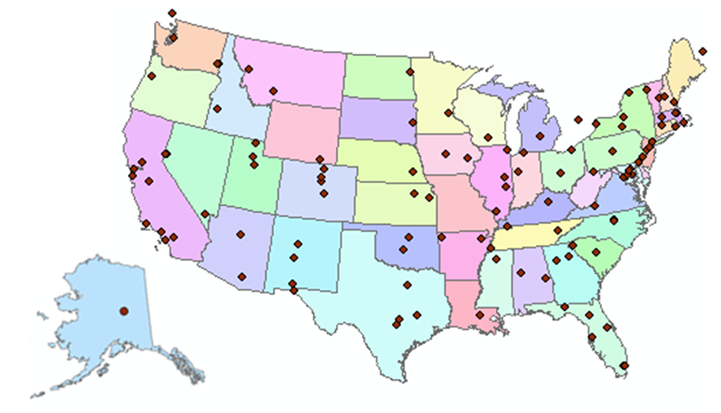 CUAHSI is a consortium representing 125 US universities
Supported by the National Science Foundation Earth Science Division
Advances hydrologic science in nation’s universities
Includes a Hydrologic Information System project
13
How the web works
Catalog(Google)
Catalog harvest
Search
Web Server
(CNN.com)
Browser
(Firefox)
Access
HTML – web language for text and pictures
Services-Oriented Architecture for Water Data
Catalog
Service registration
Search
Catalog harvest
Server
User
Data access
WaterML – web language for water data
WaterML as a Web Language
Discharge of the San Marcos River at Luling, TX June 28 - July 18, 2002
USGS Streamflow data in WaterML language
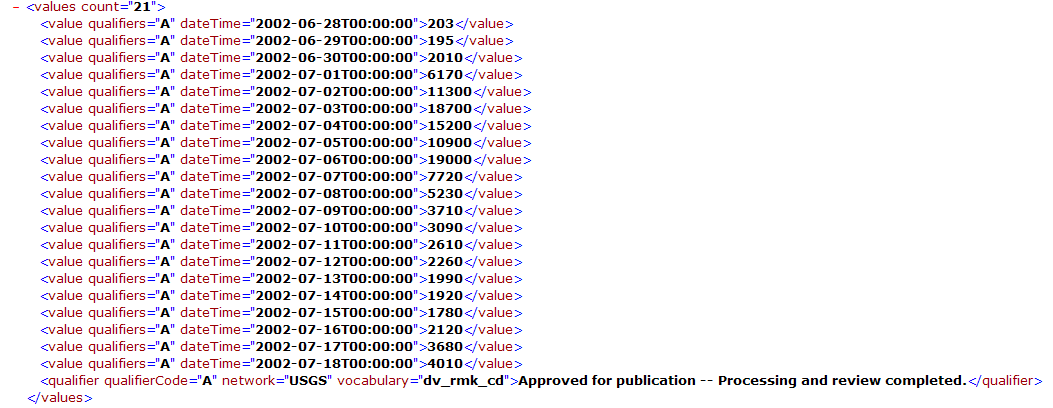 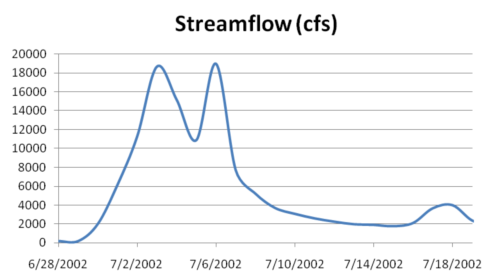 The USGS now publishes its time series data as WaterML web services
16
Colorado River at Austin
I accessed this WaterML service from USGS at 9:08AM Central time  this morning
http://waterservices.usgs.gov/nwis/iv?sites=08158000&period=P7D&parameterCd=00060
And got back these flow data from USGS which are up to 8:45AM Central time
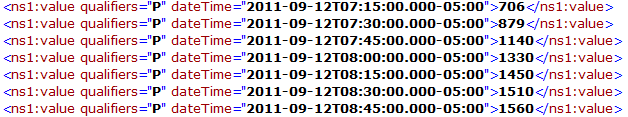 These services operate 24/7/365 at all USGS real-time sites in the United States
17
Open Geospatial Consortium Web Service Standards
Map Services





Web Map Service (WMS)
Web Feature Service (WFS)
Web Coverage Service(WCS)
Catalog Services for the Web (CS/W)
Observation Services





Observations and Measurements Model
Sensor Web Enablement (SWE)
Sensor Observation Service (SOS)
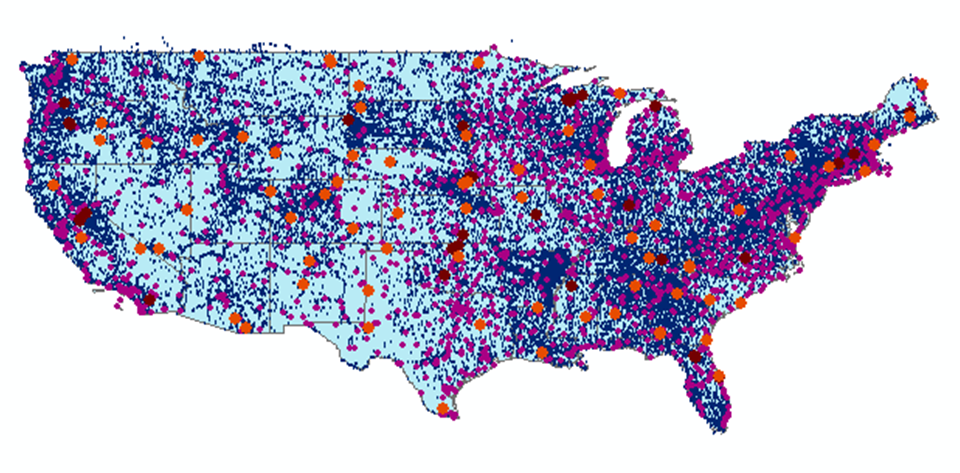 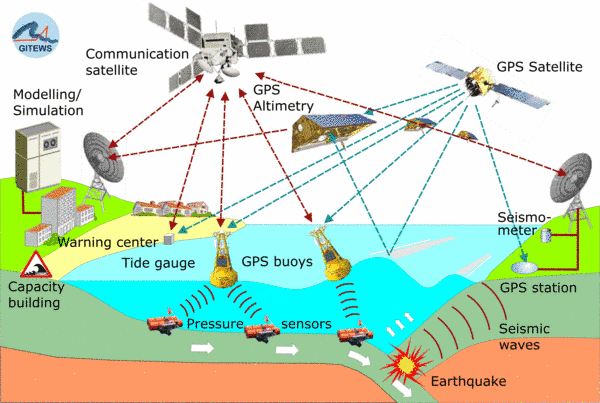 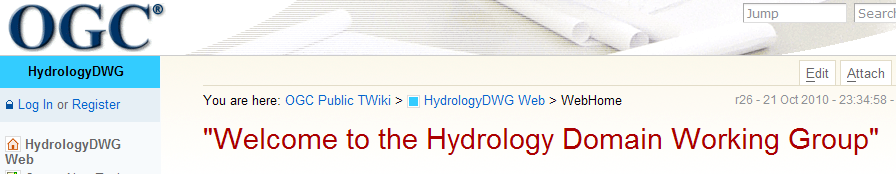 Jointly with World Meteorological Organization
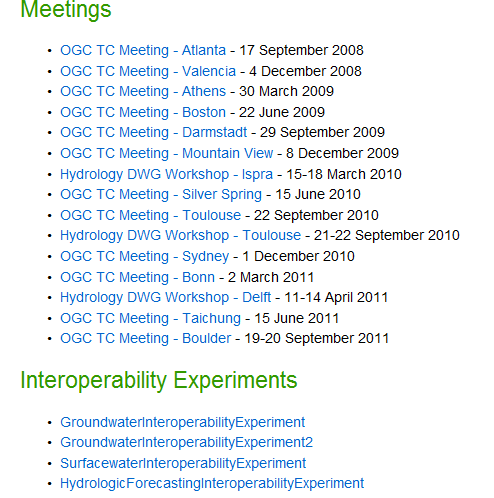 Evolving WaterML into an International Standard
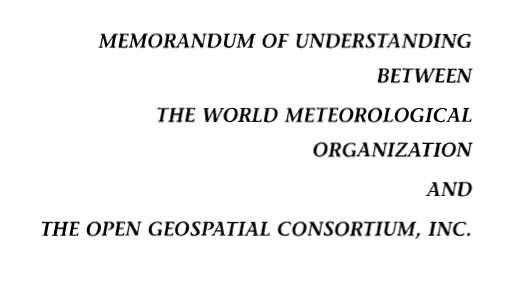 Meets every 3 months

Teleconferences most weeks
Hydrology, Meteorology, Climatology, and Oceanography
November 2009
WaterML Version 2 Standards Working Group established
Vote for adoption later this year or early next year
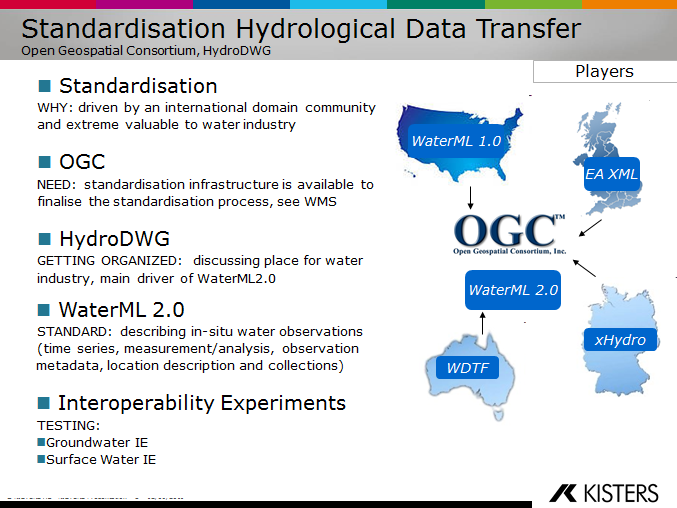 Slide: Christian Michl, Kisters
ArcGIS Online
GIS on the web – online map services
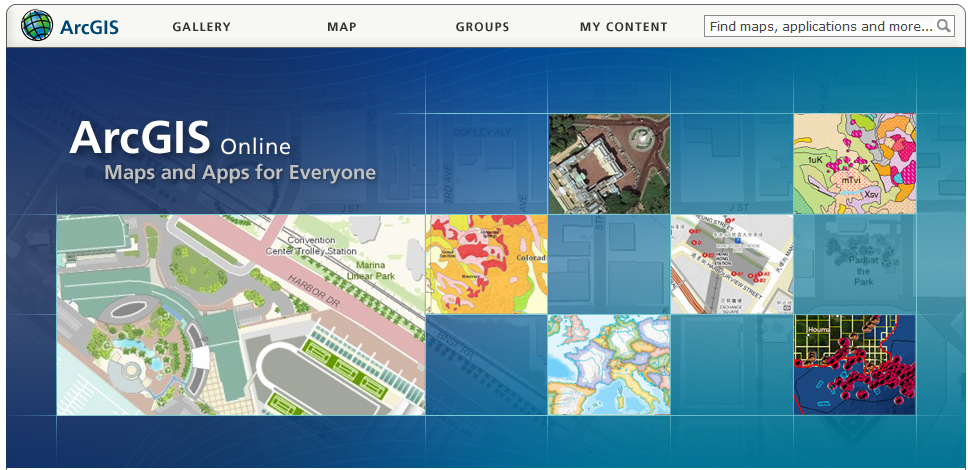 http://www.arcgis.com
Topographic Base Map in ArcGIS Online
World
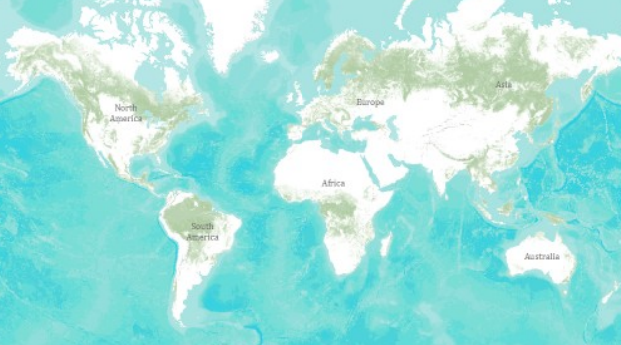 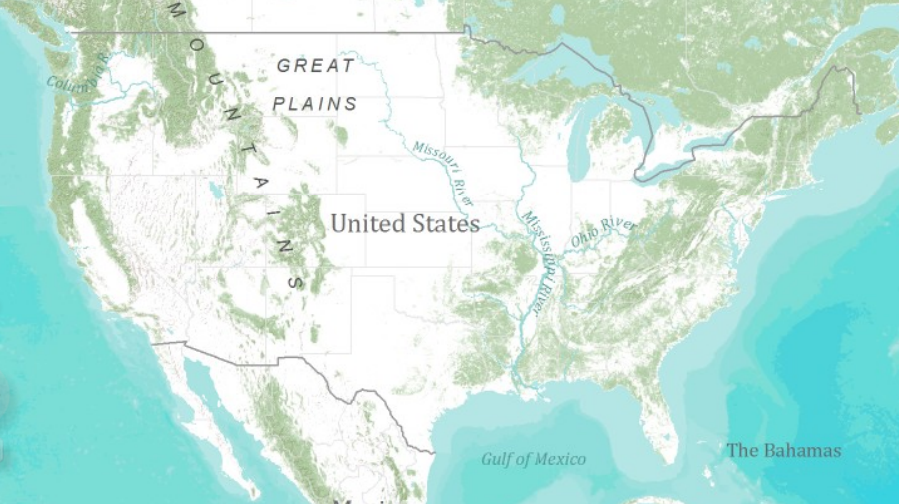 United States
Texas
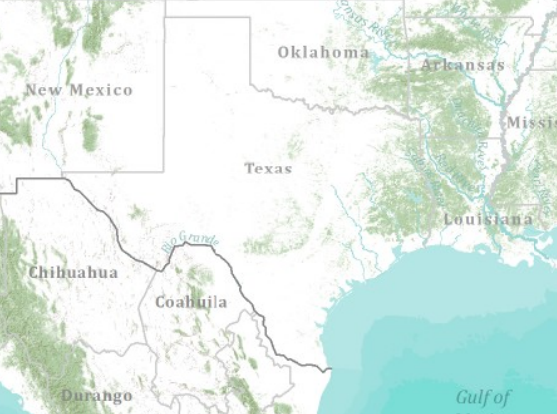 Austin
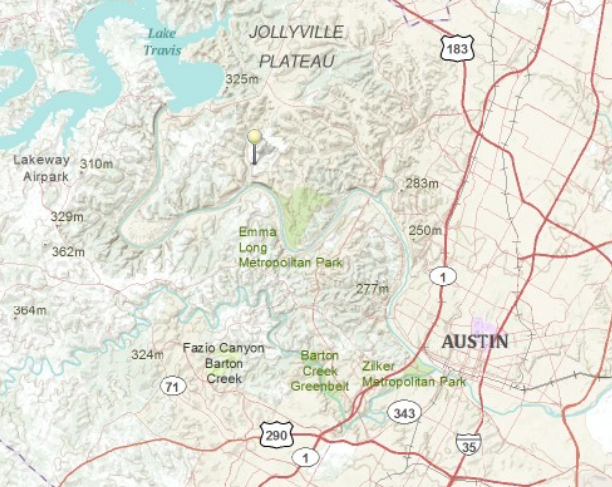 Home
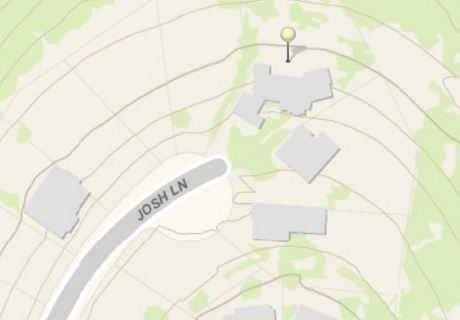 Topographic Base Map Service
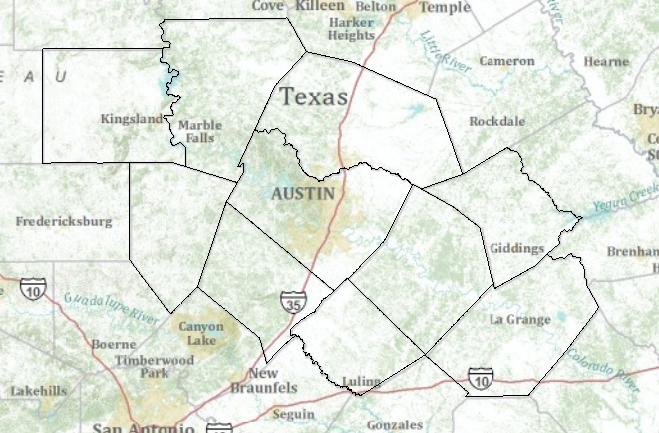 http://explorer.arcgis.com/?open=c50ba5510cfa4663ae417eb4a56cc336
Precipitation Web Service: NWS Nexrad
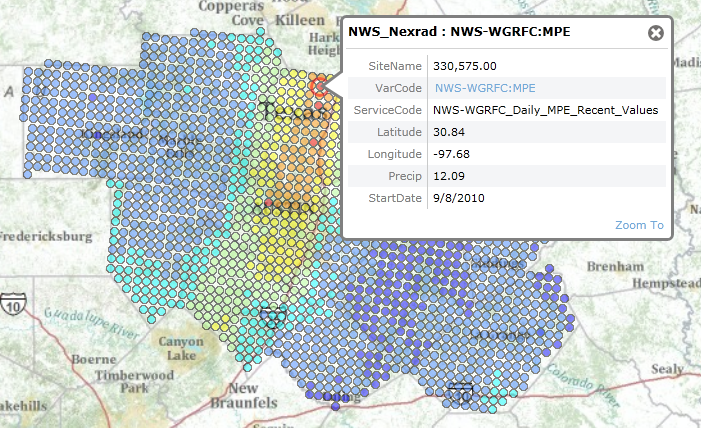 River Gage Web Services
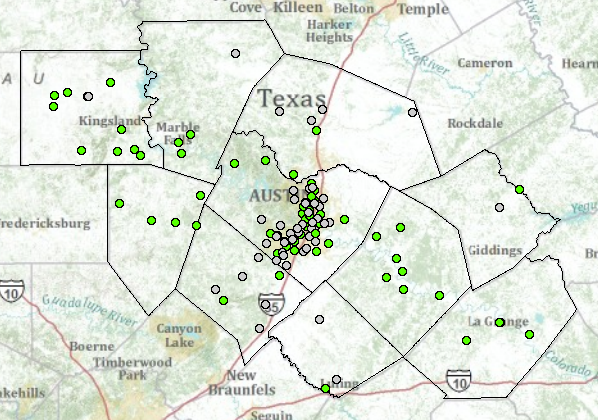 LCRA and City of Austin
USGS
River Stage Web Service: City of Austin
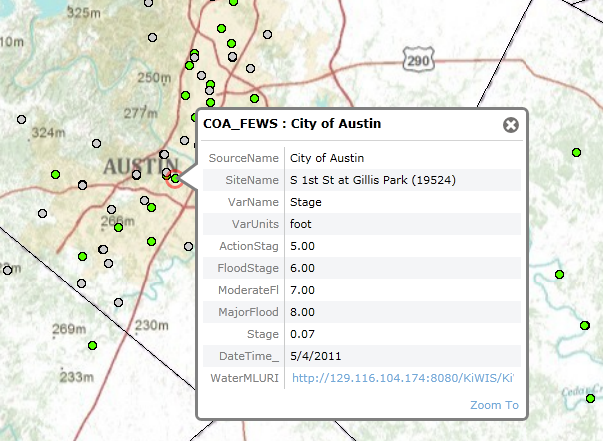 River Stage Web Service: USGS
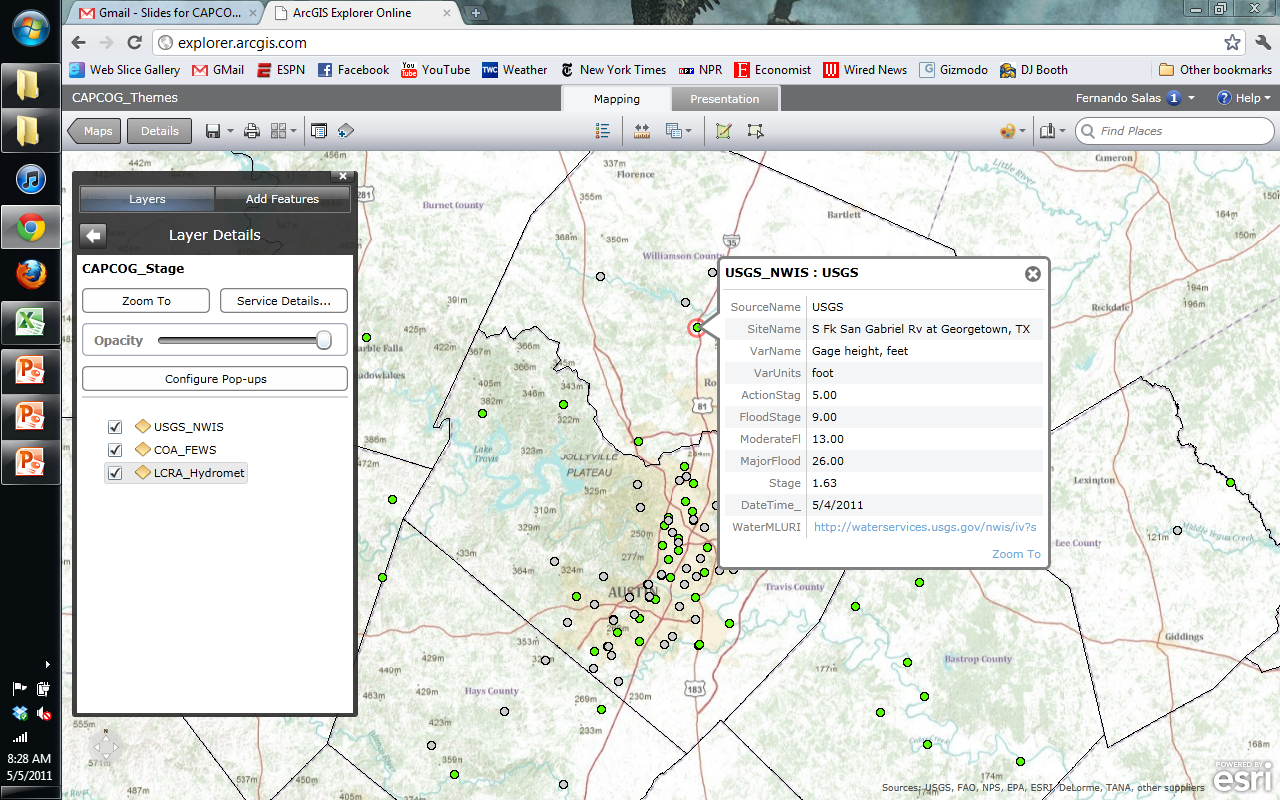 Real-Time Observations Map Layer
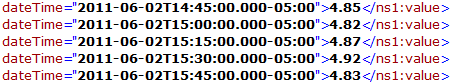 Real-Time WaterML service 
Map Query Layer
Query Script to acquire observations
Output Map Layer for results
Output Map Service
Viewing System
http://waterservices.usgs.gov/nwis/iv?sites=08158000&period=P1D&parameterCd=00065
Stage Height Map Service (USGS and City of Austin) http://129.116.104.176/ArcGIS/rest/services/RealTime/COA_REALTIME/MapServer
NEXRAD Map Servicehttp://129.116.104.176/ArcGIS/rest/services/RealTime/COA_NEXRAD/MapServer
Continually updating
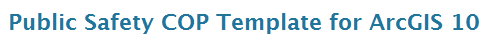 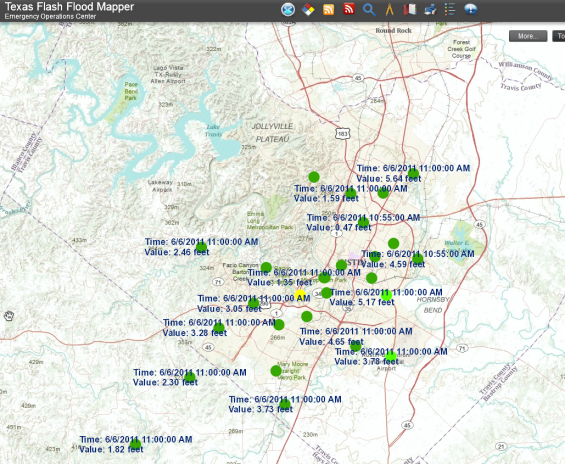 Common Operating Picture Viewer:
http://129.116.104.176/PublicSafetyCOP/index.html
ESRI Public Safety Situational Awareness Viewer
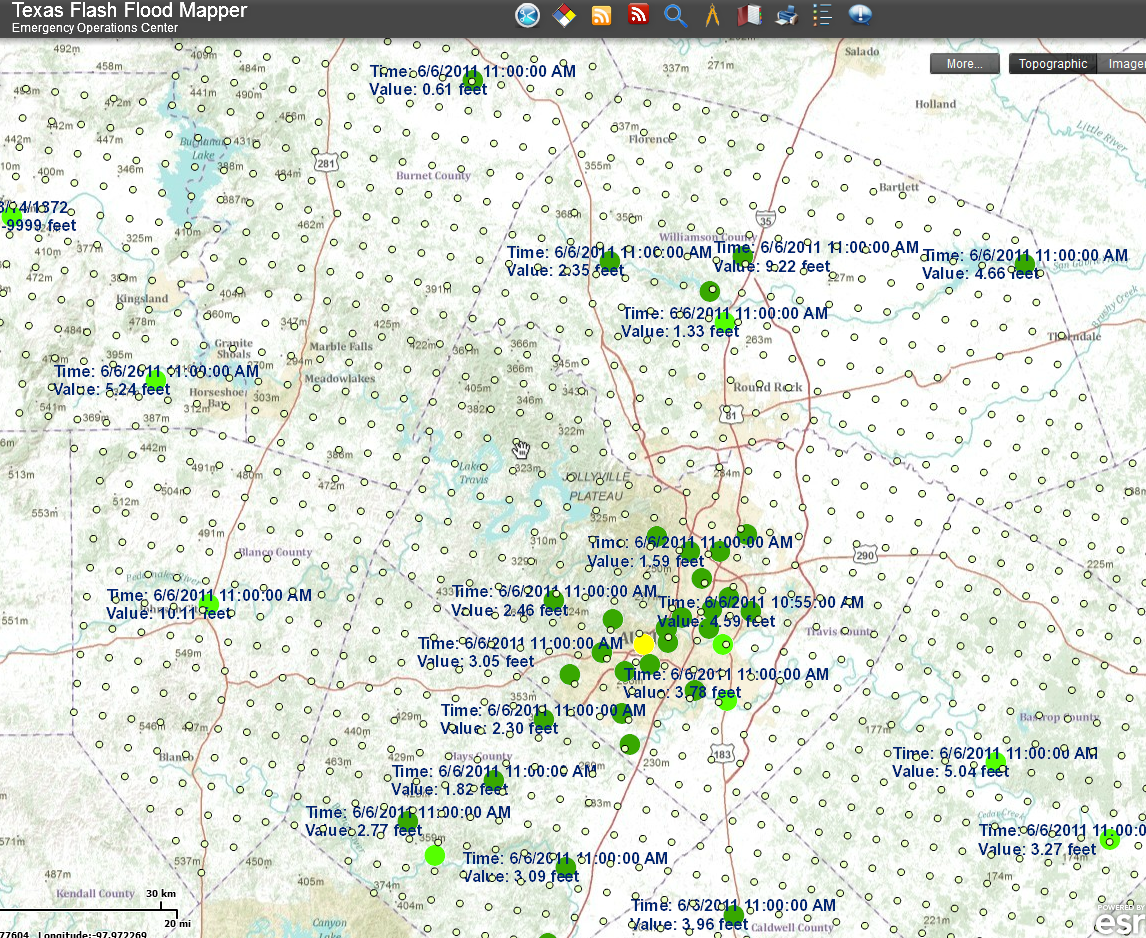 Continuously updated maps of rainfall and stage height from multiple web services
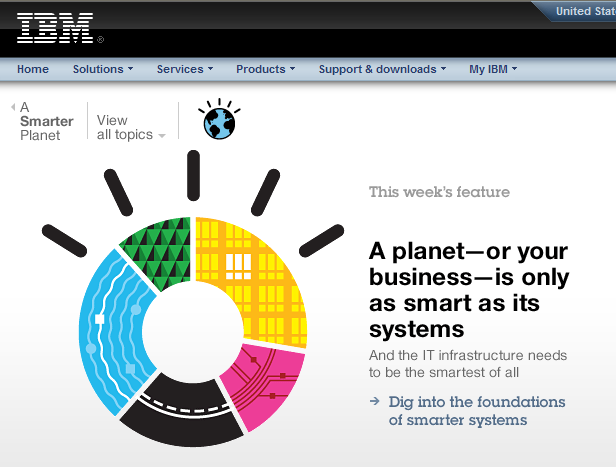 IBM is collaborating with UT….
       …. to help build a Smarter Planet
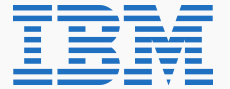 30
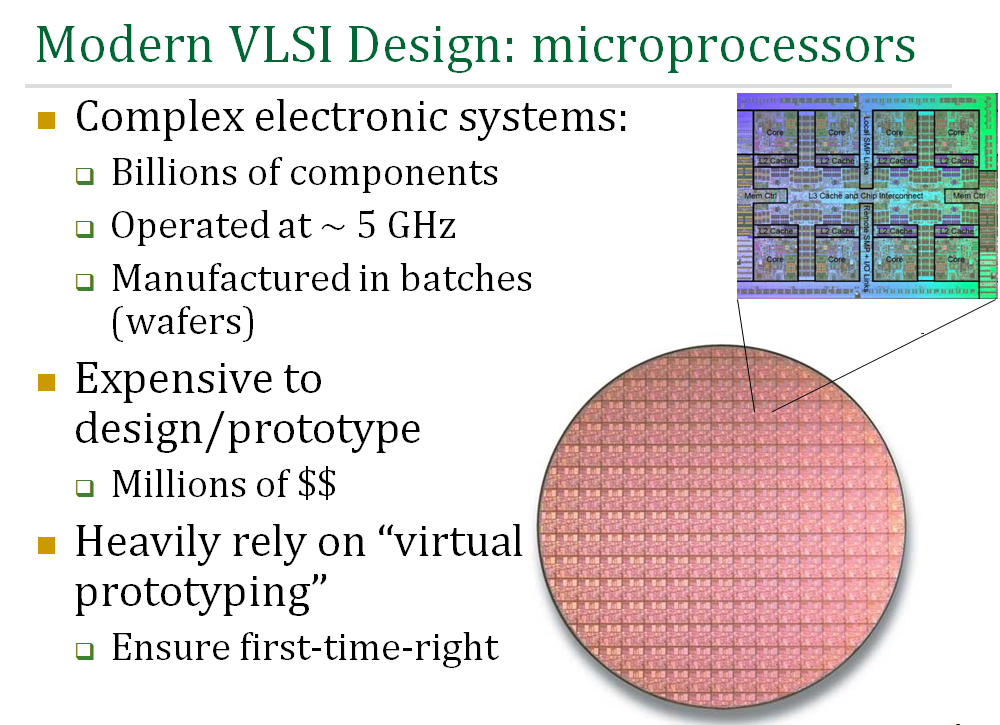 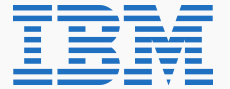 Solve 100 million equations simultaneously each night
31
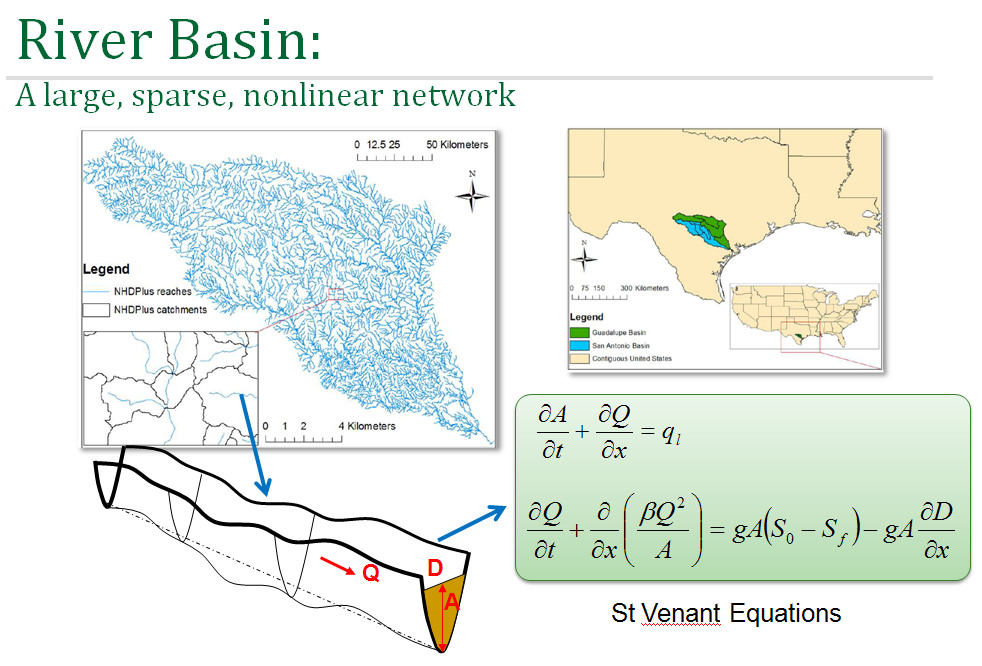 VLSI simulation models for electric circuit design….. 
    ….. adapted to apply to river networks
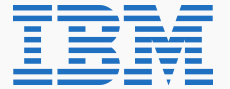 32
Flood Mapping Services
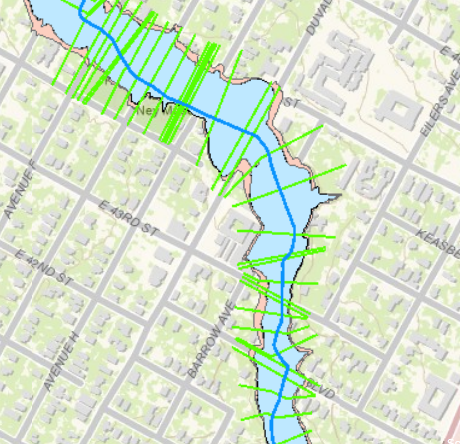 http://explorer.arcgis.com/?open=ad7c4dbe299a458ca52b9caa725a2d4d
Outputs
Web Services HUB
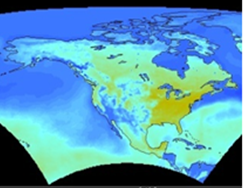 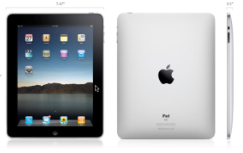 Inputs
USGS
LCRA
NWS
COA
NDFD
Data 
Services
(WaterML)
Web Services HUB
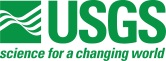 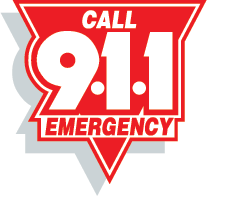 Wiski/Hydstra and ArcGIS Server
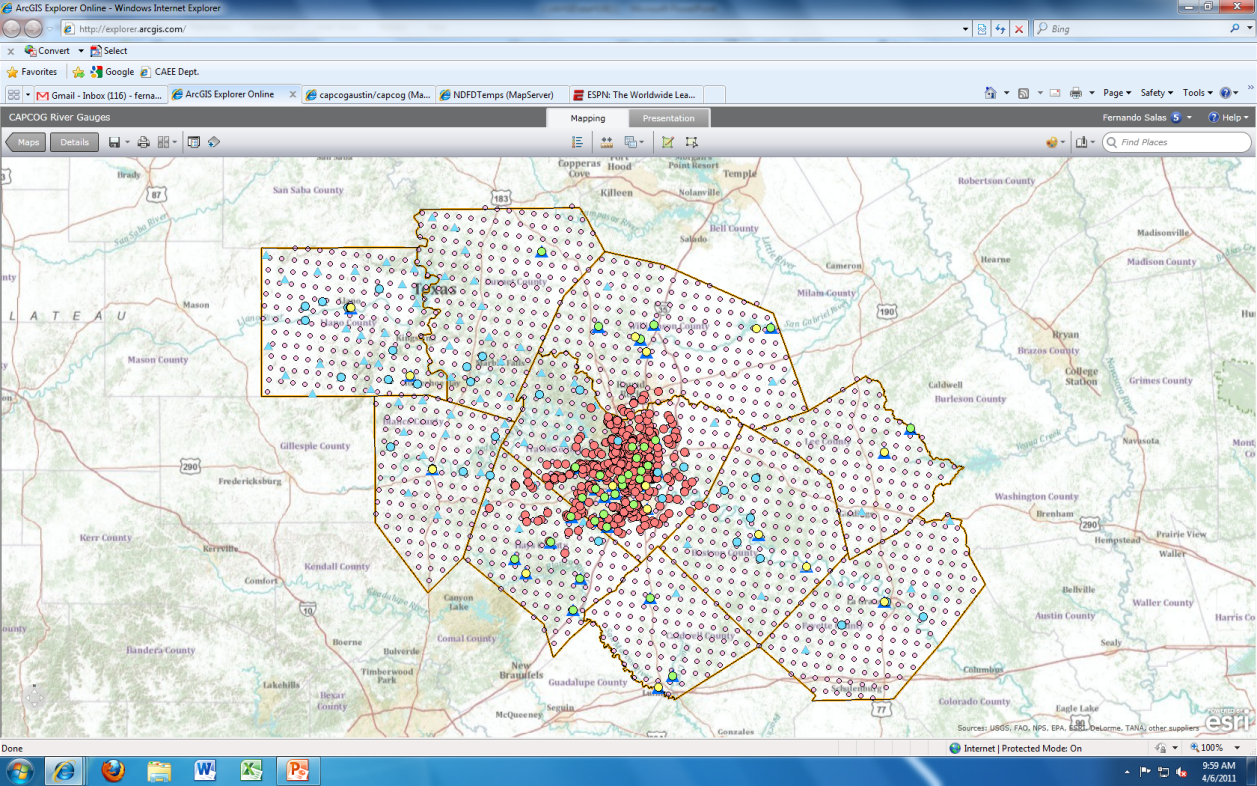 Data 
Services
(WaterML)
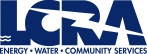 Mapping
Services
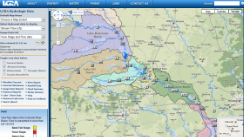 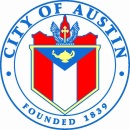 Mapping
Services
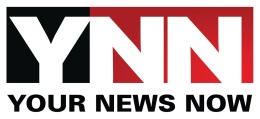 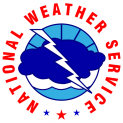 Modeling
Services
Flood Mapping
Services
Data and Mapping
 Services
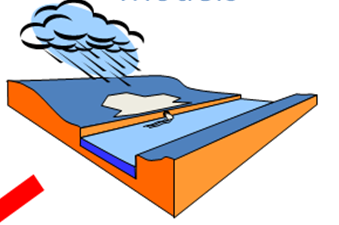 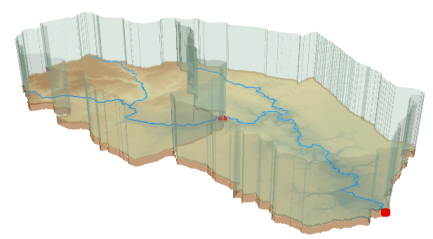 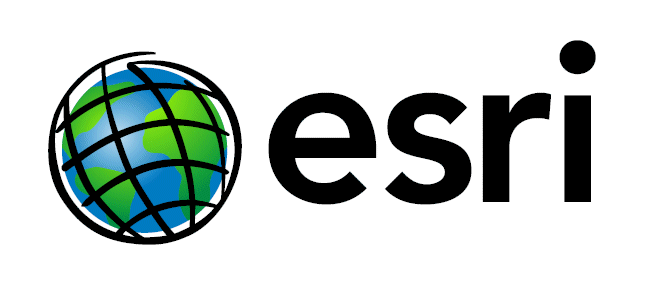 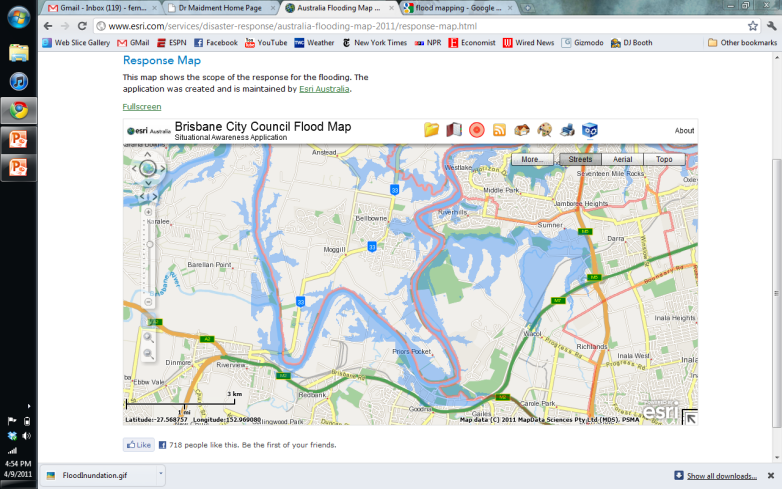 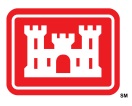 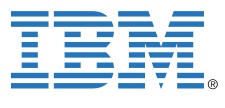 Models
Maps
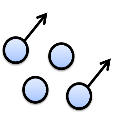 Water Web Services
Situational awareness for flash flooding
Web services for water and geospatial data
Demo of KiWIS for the CAPCOG area (Matt Ables)
Computing in the Cloud
Water Web Services
Situational awareness for flash flooding
Web services for water and geospatial data
Demo of KiWIS for the CAPCOG area (Matt Ables)
Computing in the Cloud
EPA Online
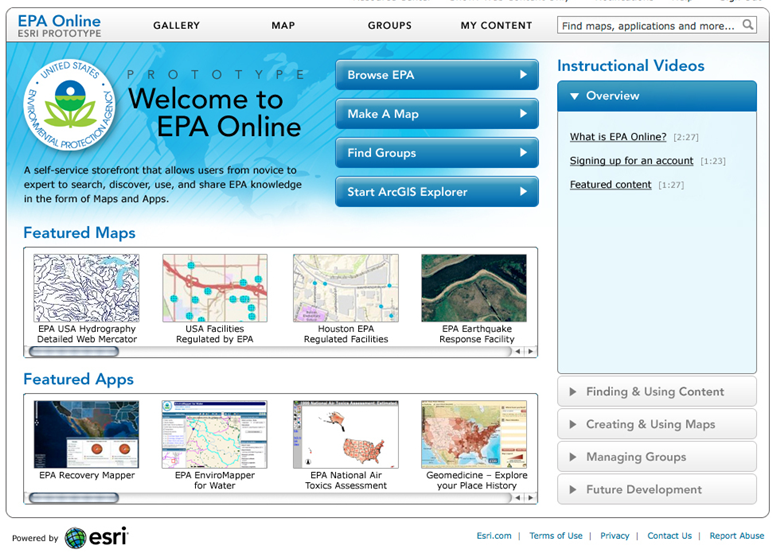 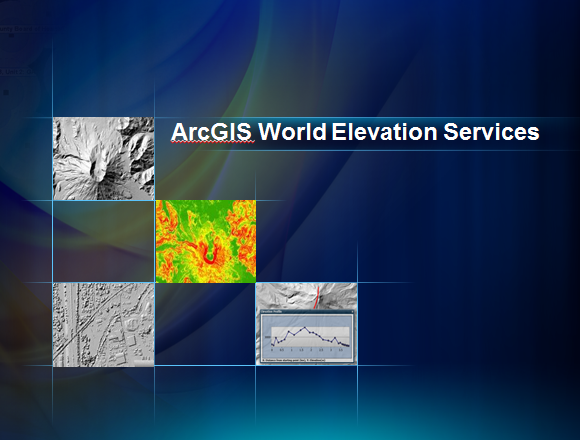 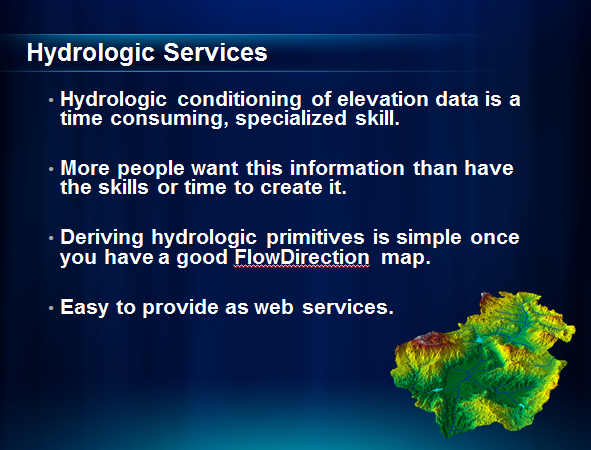 Australian Water Resources Information System
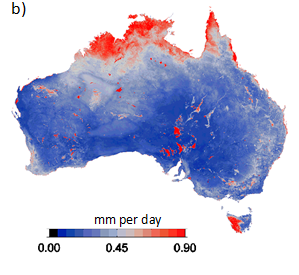 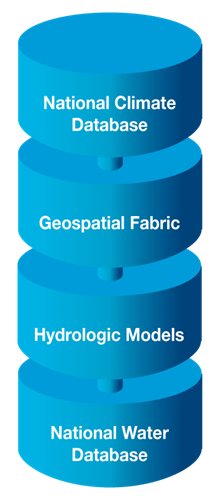 Uncertainty of Evaporation Estimation
Image: Albert van Dijk
World Water Online A continually updated Real-Time Rainfall Map for Mexico
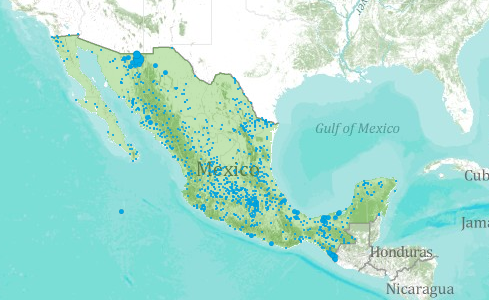 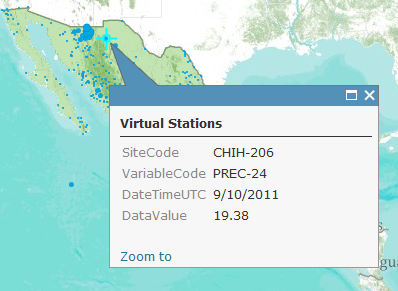 http://www.arcgis.com/home/webmap/viewer.html?services=ba0450587baf439ea8c899c3161daebb
Linking Geographic Information Systems and Water Resources
Water
Resources
GIS
Map
Time Series
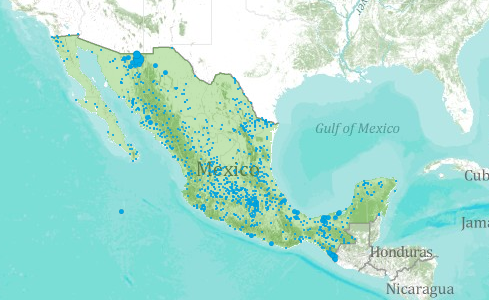 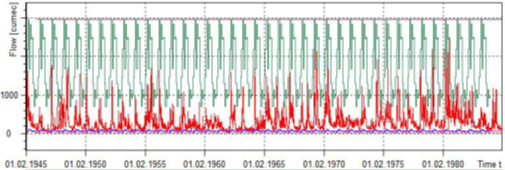 Conclusions
WaterML Web services are real now
WISKI and Hydstra manage information from networks of observation sites
With the addition of KiWIS, they can manage information from networks of networks
Modeling and mapping services are emerging
A web services “hub” is being engineered
The hub can live in “the cloud” and may become global in extent